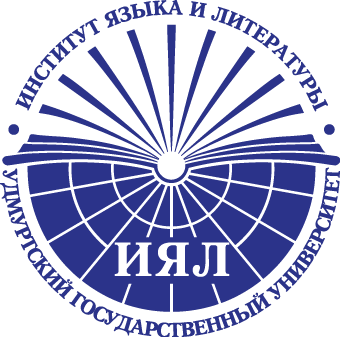 45.03.02 Лингвистика
(Немецкий язык)
Перевод и переводоведение
2021
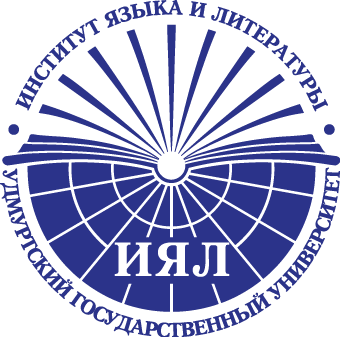 Немецкий - самый распространённый родной язык в Европе. Немецкий является родным языком для более чем 100 миллионов человек.

Немецкий - язык международной торговли, Германия – одна из ведущих экспортных держав.

Более 8 тыс. фирм из Германии, Австрии и Швейцарии в России. 

Немецкий — путь к получению качественного высшего образования в Европе. 

Немецкий - один из наиболее часто используемых языков в Интернете.

Немецкий является одним из ведущих языков в мире науки.

Немецкий — окно в мир большой и богатой культуры.

Германия – одна из самых привлекательных стран в миграционном отношении.
Warum Deutsch?
Базы практик и трудоустройство выпускников
Промышленные предприятия УР (Концерн «Ижмаш», ОАО «Радиозавод», ОАО «Механический завод», ООО «Айсберг» и т.д.)
ГУП «Удмуртохота»
Административные структуры (Аппарат правительства УР)
Средства массовой информации (Радио «Адам», ГТРК «Моя Удмуртия»)
Издательство «ERGO»
Международные фирмы (гг. Ижевск, Москва, С-Петербург)
Переводческие бюро (гг. Ижевск, Москва, С-Петербург)
«Ижевский политехнический колледж»
У нас немецкий можно изучать с нуля!
Первый семестр – интенсивный курс на 72 часа. 
Индивидуальный подход для продвинутого уровня.
Дополнительная квалификация
Преподаватель иностранных языков
Специальные дисциплины
Практический курс немецкого языка;
Практический курс перевода;
Введение в профессию переводчика;
Введение в межкультурную коммуникацию;
Мировая литература;
Второй иностранный язык (английский)
Теория и практика устного и письменного перевода и другие курсы
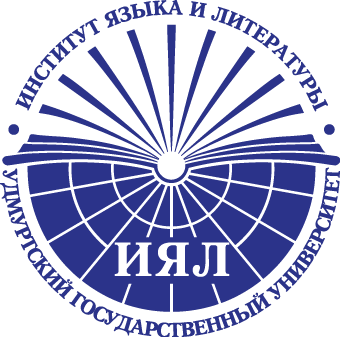 Международные связи
Студенческий обмен по линии межуниверситетского сотрудничества реализуется в рамках прямых двухсторонних соглашений между УдГУ и университетами других стран и предполагает обучение за рубежом с возможностью перезачёта пройденных дисциплин. 
    • Люнебургский университет (Германия)
    • Германская служба академических обменов       (DAAD)
    •  Институт им. Гете  
    • Фонд им. Роберта Боша
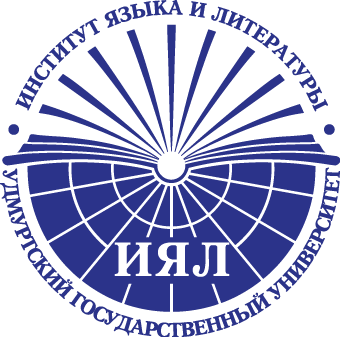 Сотрудничество с Люнебургским 
университетом
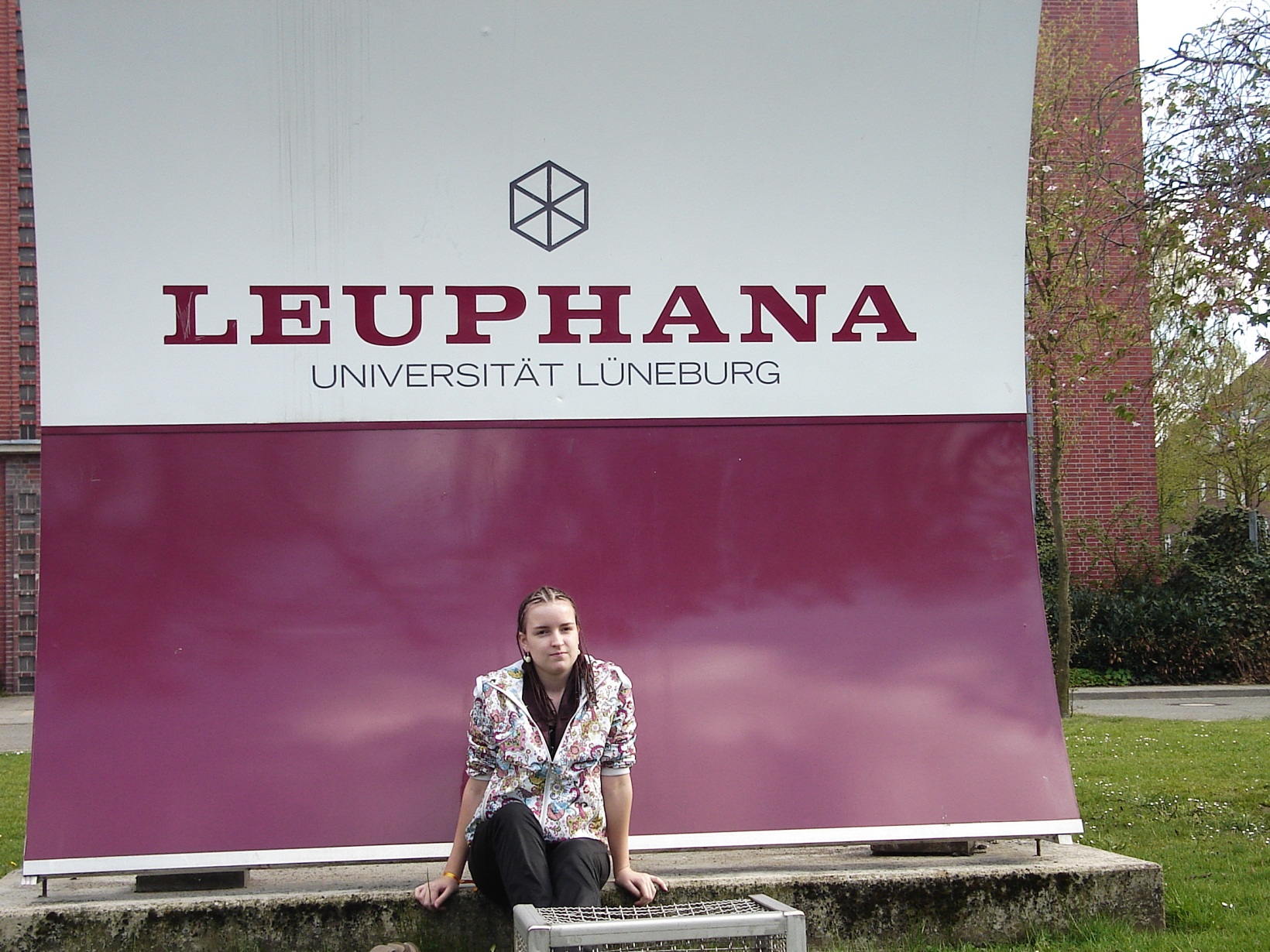 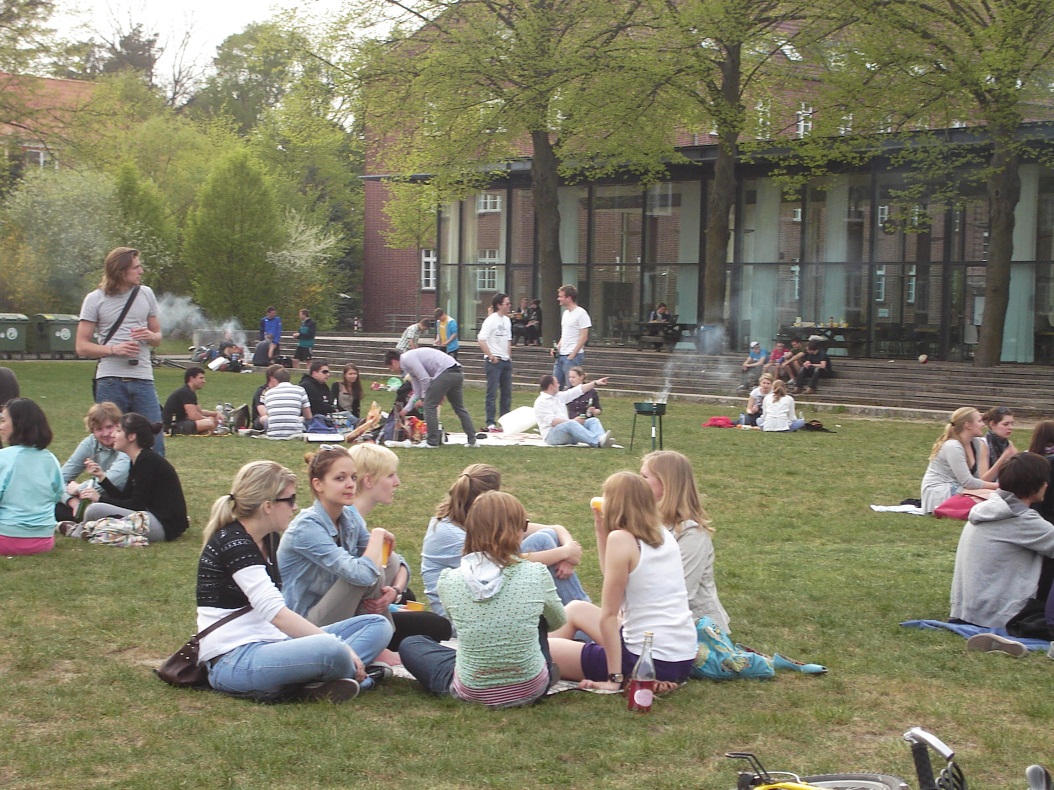 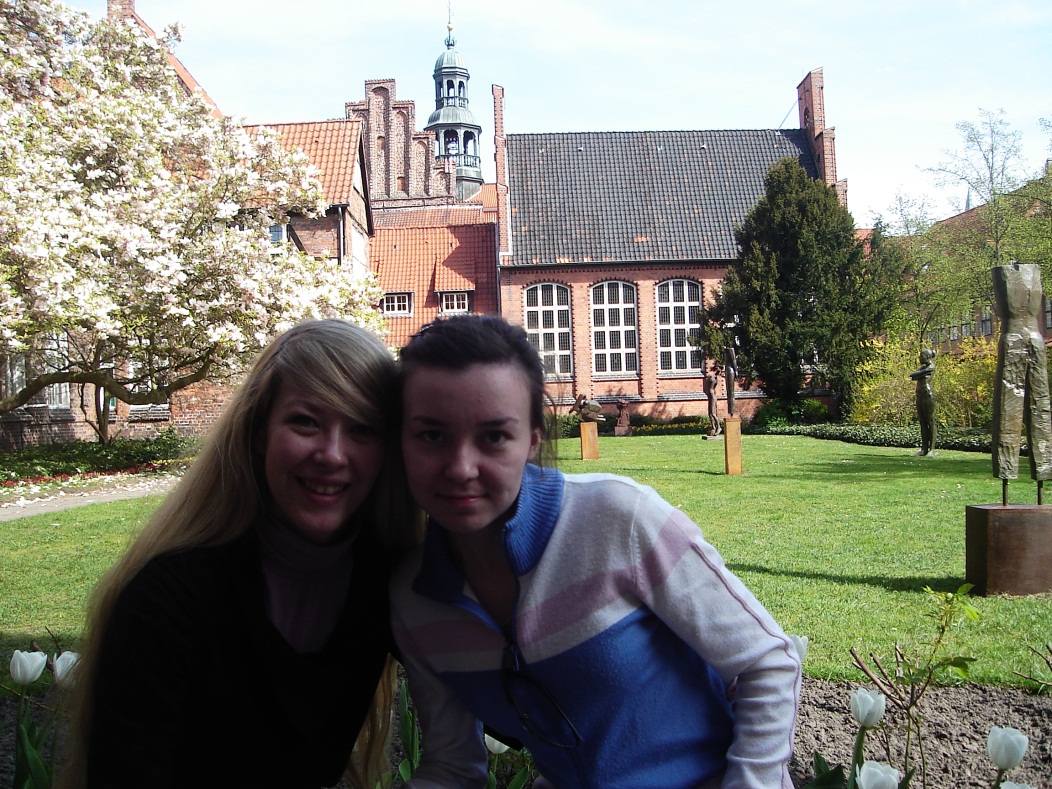 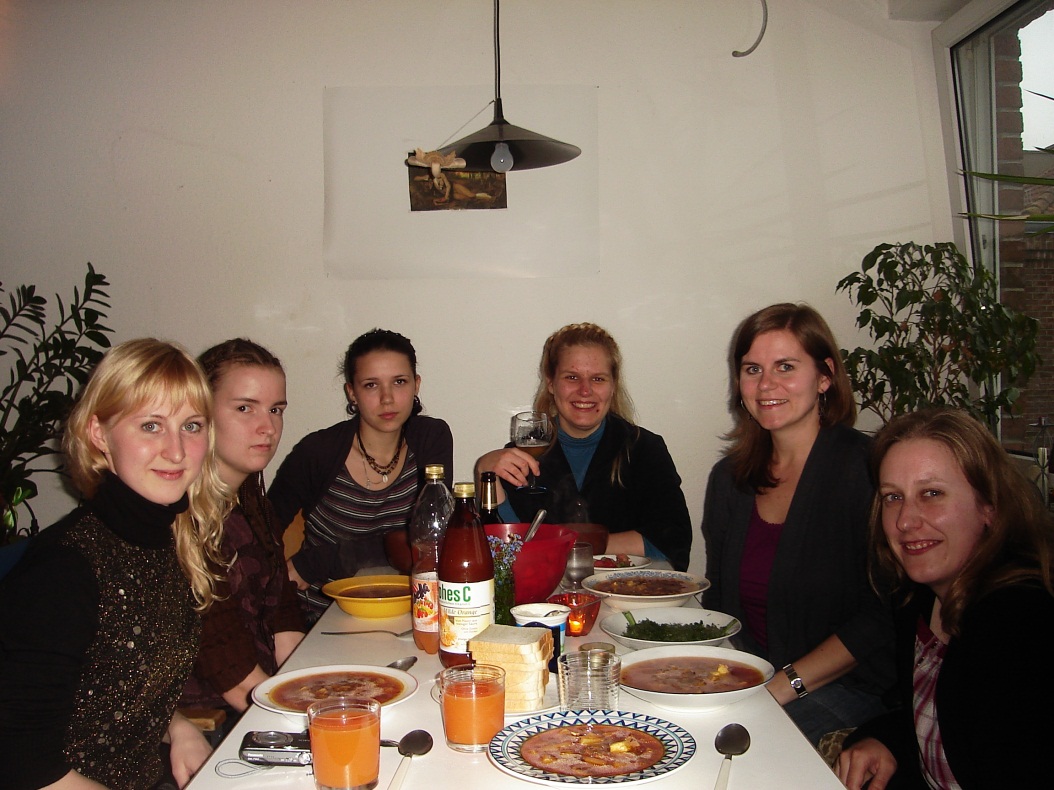 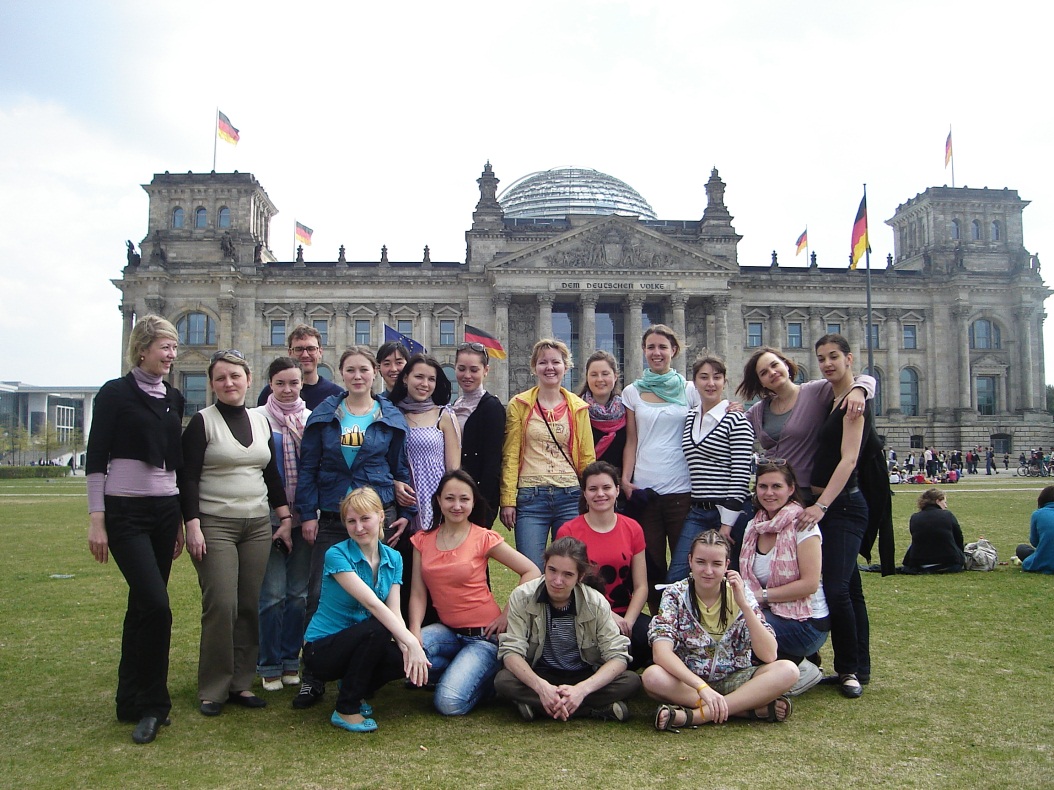 DAAD – Deutscher Akademischer
Austauschdienst
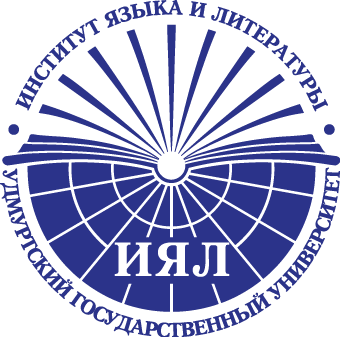 Otto-Friedrich-Universität Bamberg
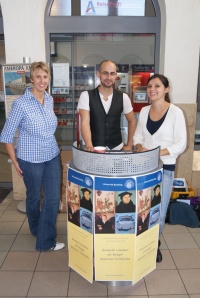 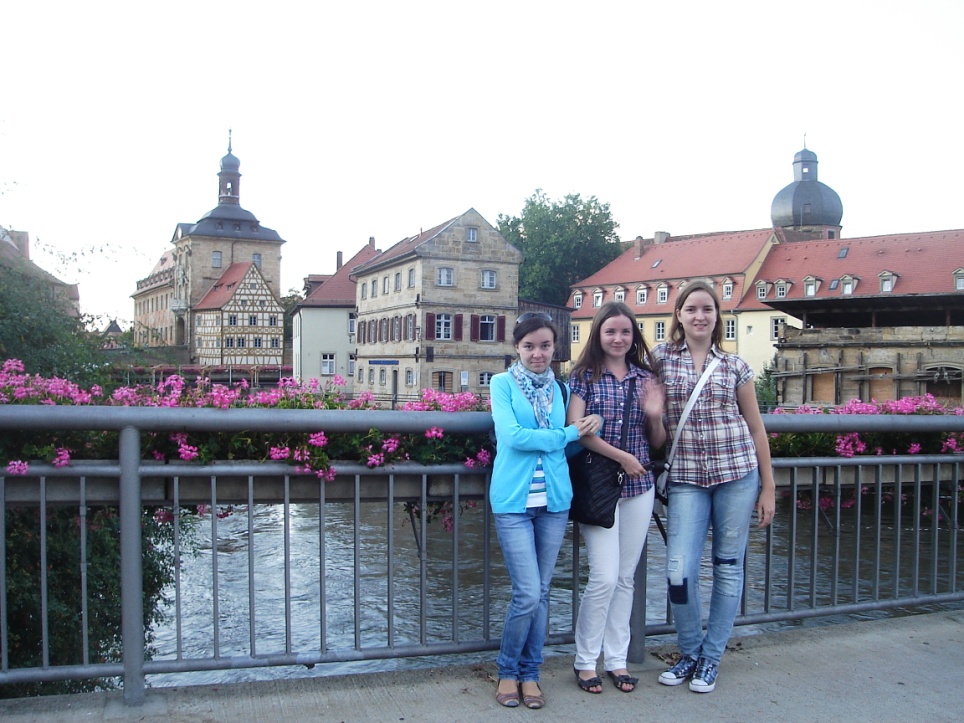 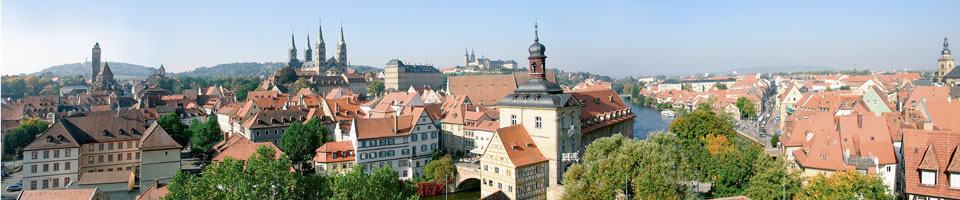 Стипендиальные программы DAAD
DAAD (Германская служба академических обменов) – самоуправляемая организация высших учебных заведений Германии, имеет 14 зарубежных представительств, в том числе и в Москве.
Одной из областей деятельности DAAD является предоставление стипендий для иностранцев, в целях поддержки молодой элиты из-за рубежа в вузах и научных центрах Германии. 
Студенты немецкого отделения ежегодно становятся участниками программ «Летние курсы немецкого языка в Германии»
Ознакомительная поездка студенческих групп в Германию 2018
В Берлине
Экскурсия в Бундестаге
Университет имени Гумбольдта
Экскурсия г. Лейпциг
Лейпциг с крыши самого высокого здания в городе
На занятии по практике перевода, университет г. Лейпцига
Экскурсия по г. Люнебургу
На семинаре с немецкими студентами
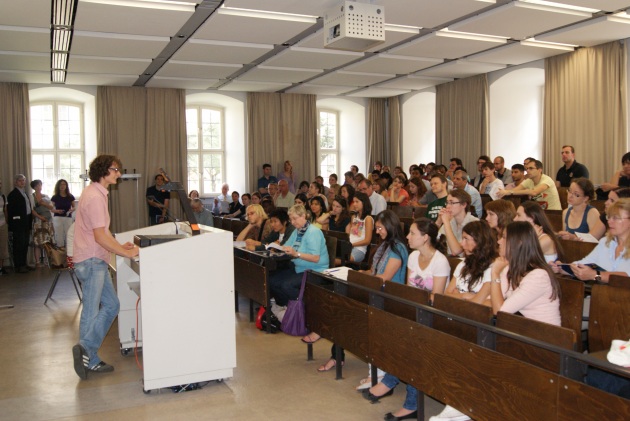 das Studium…
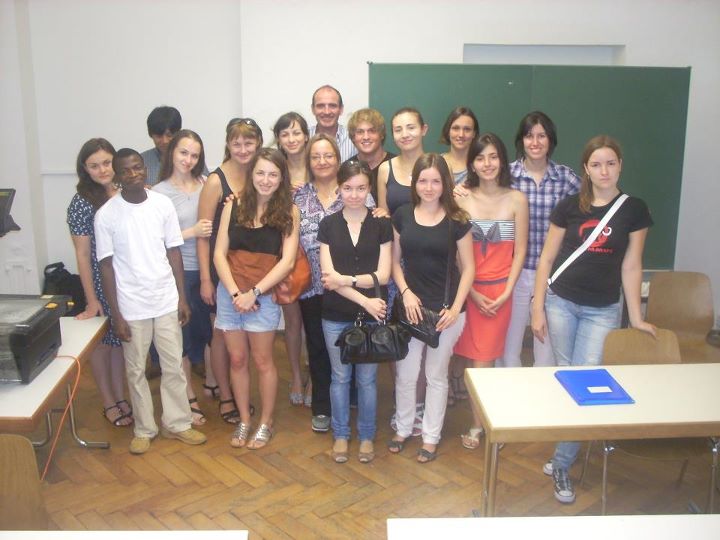 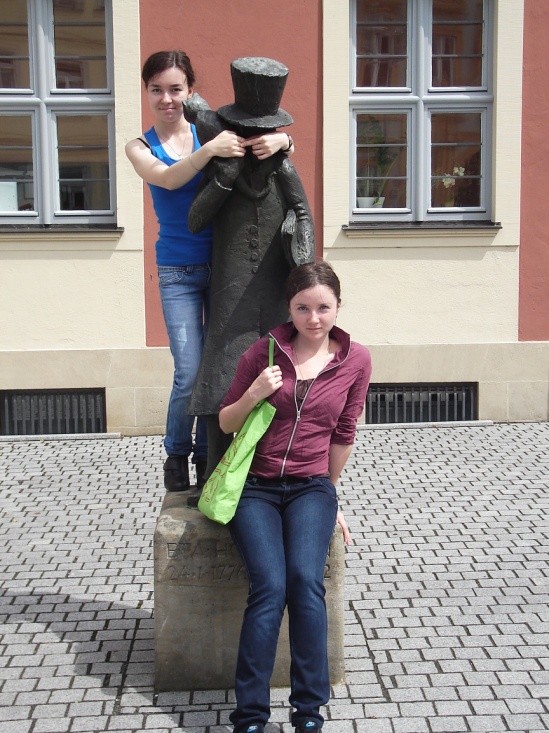 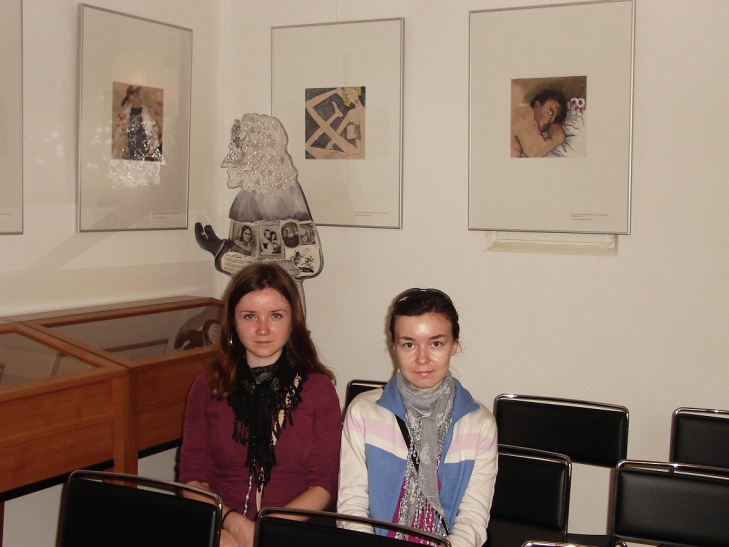 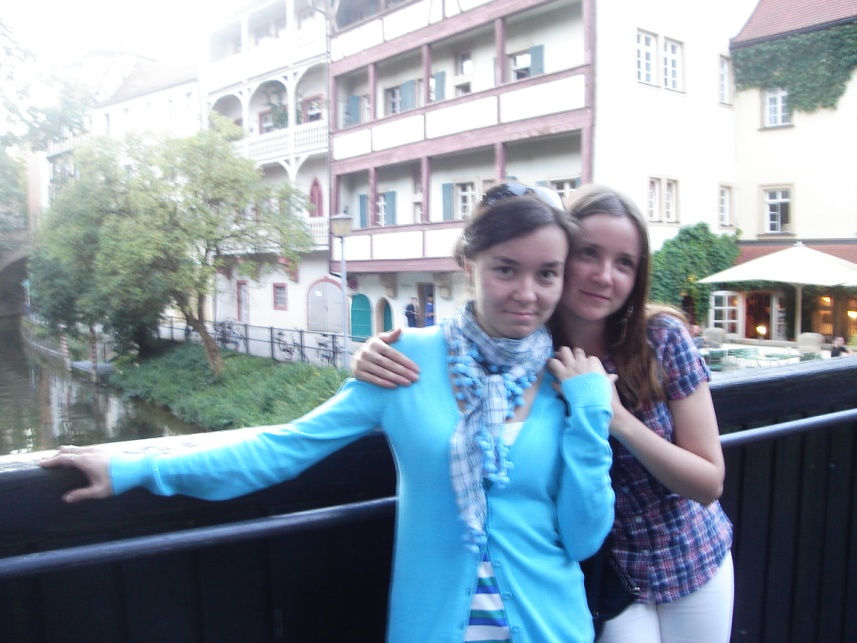 … und die Unterhaltung!
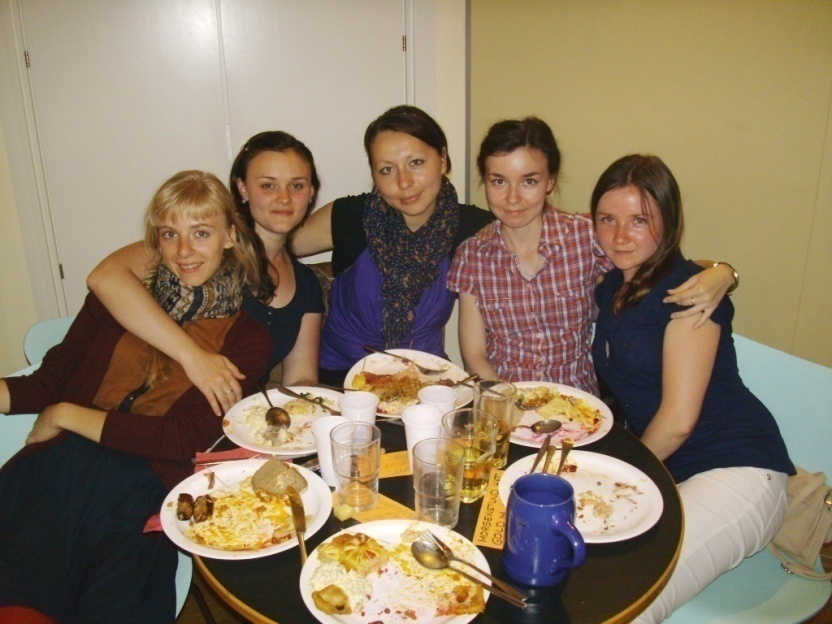 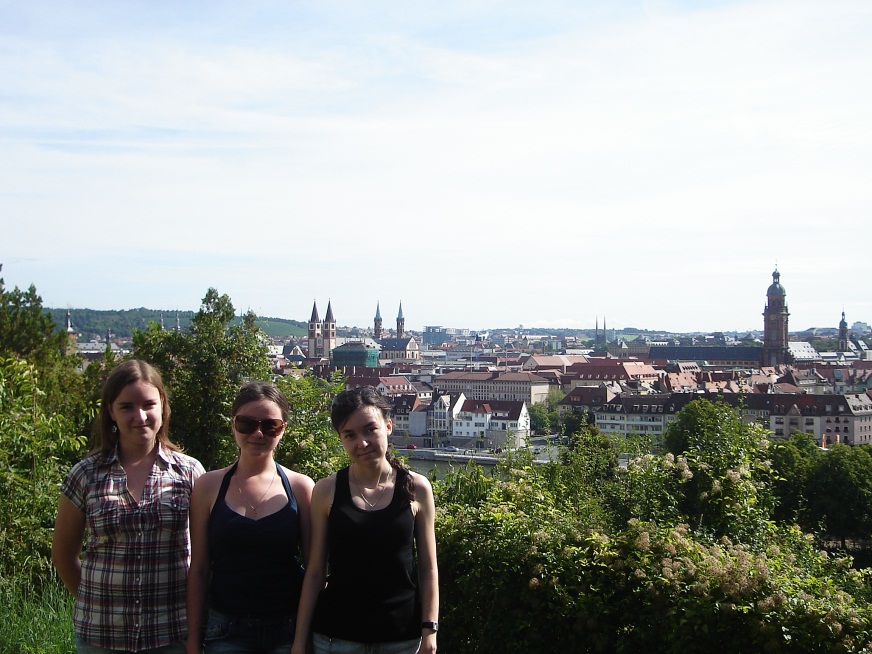 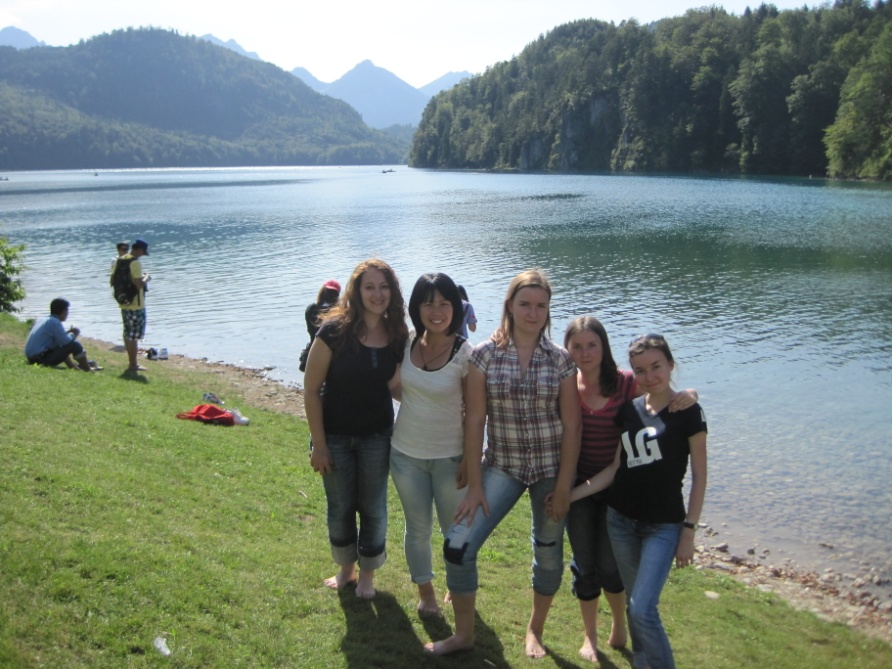 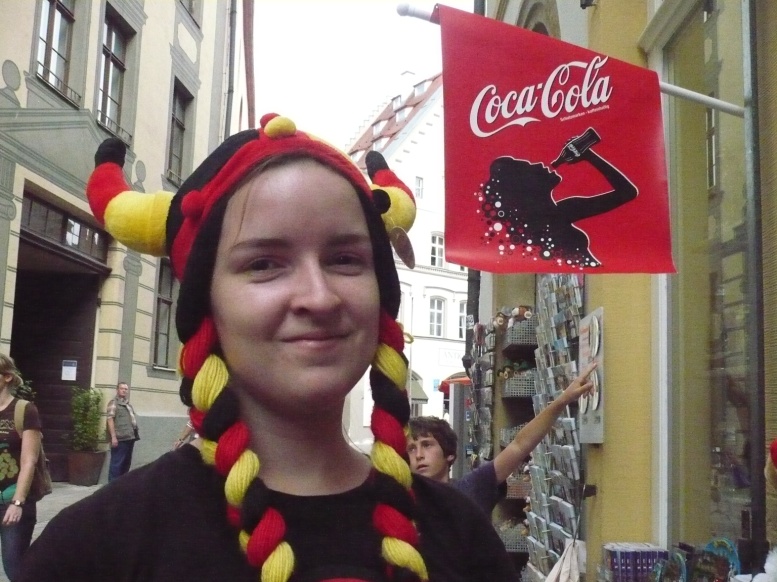 Сотрудничество с Фондом
им. Роберта Боша
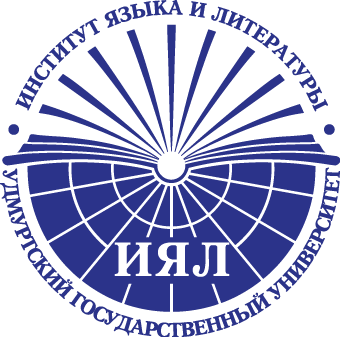 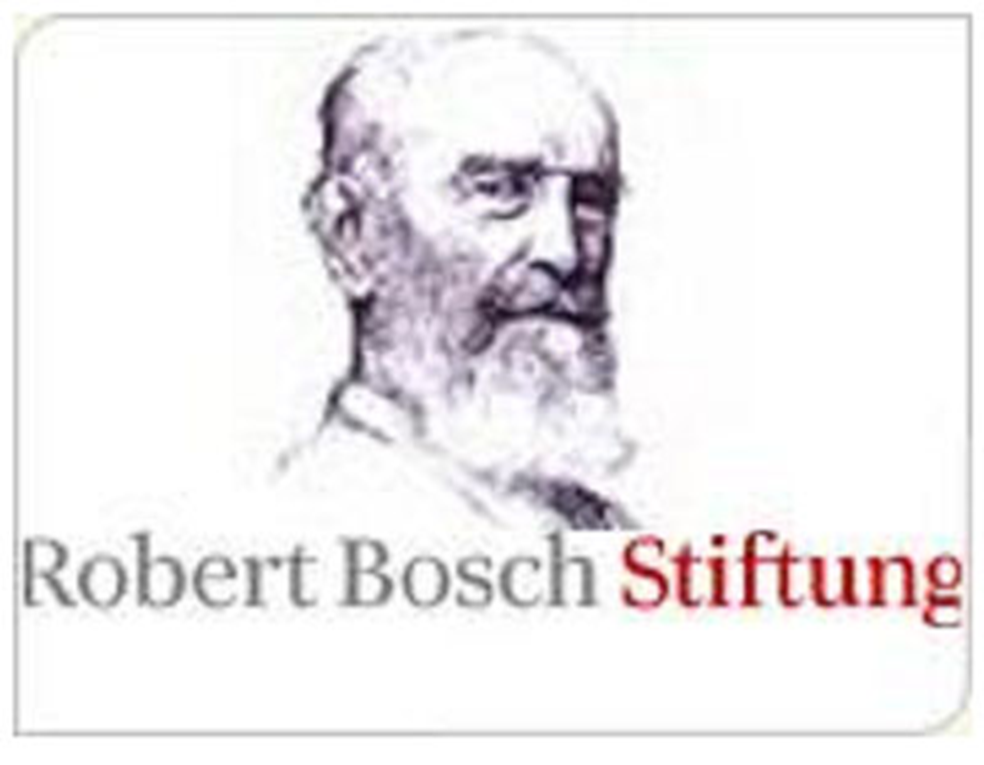 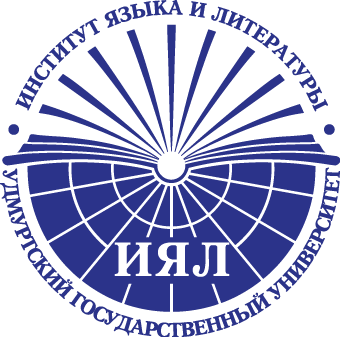 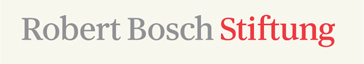 Сотрудничество с Фондом длилось 13 лет, на протяжении которых лекторы из Германии преподавали в нашем университете. Преподаватели кафедры прошли многочисленные курсы повышения квалификации в Германии.
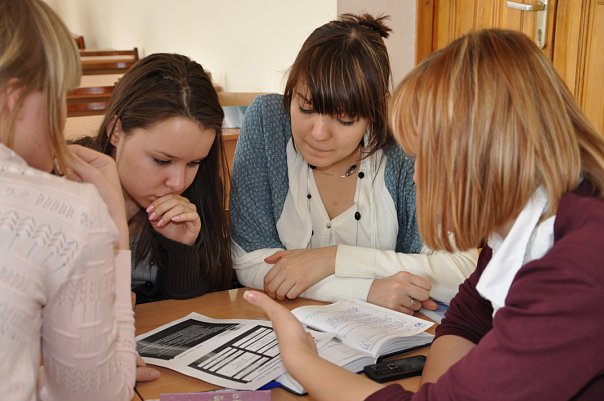 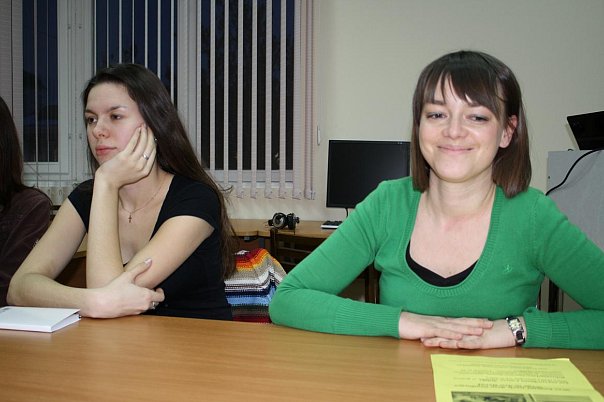 Добро пожаловать!

Herzlich willkommen!